Uploading ESEA Consolidated Excel Budget Files into GAINS
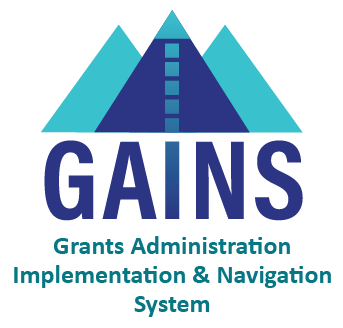 1
[Speaker Notes: DeLilah]
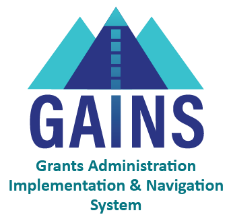 Download Budget Data Template
From the Budget Detail page, click Download Budget Data. This will create an Excel spreadsheet.
Please note:
Each Title Program will have a unique budget template associated with it and must be downloaded individually to edit and complete for each Budget section.
It is highly recommended that at least one, if not several, budget detail line items be created in GAINS prior to downloading the template to serve as examples of budget data combinations and structure.
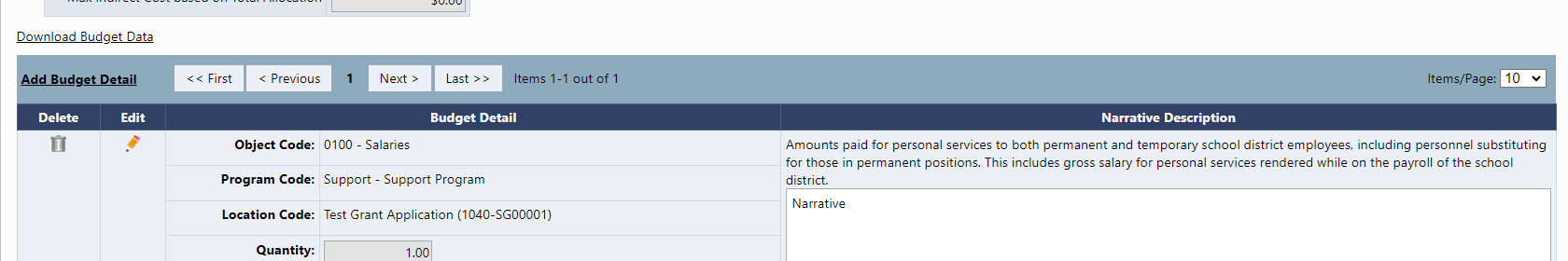 2
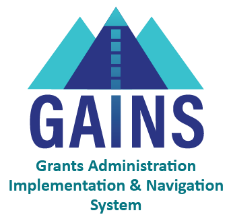 Excel Workbook Tabs
Budget Data tab is the main tab to edit, add, or remove budget detail line items.
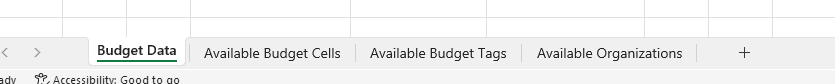 The other Excel Workbook Tabs provide a list of valid:
Object Codes and Function Codes (Available Budget Cells tab), 
Budget Tags and Tag Groups (Available Budget Tags tab), and 
Available Organizations/Locations (Available Organizations tab) that can be used to create the additional budget lines needed.
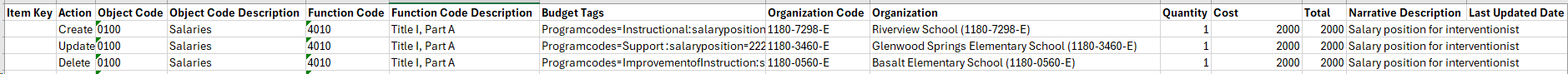 3
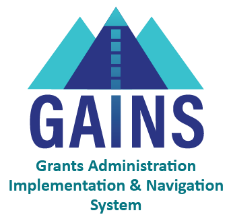 Excel Workbook: Action Column
To complete the excel file, each row will need an "Action." The Action can be one of the following:
Create: this will add an entirely new budget line item to your budget once it is uploaded. If you forget to change the action from Create to Update and re-upload it to GAINS, it will duplicate the line. 
Update: this will allow users to edit the line item without re-creating a new line. 
Delete: this will allow users to indicate which rows should be deleted from GAINS.
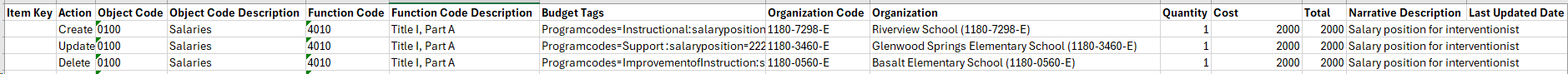 4
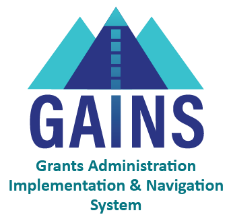 Excel Workbook: Object Codes and Function Code Columns
Each row will need:
Object Code: example would be 0100, 0200, 0300
Object Code Description: example would be Salaries, Employee Benefits, Purchased Services
Function Code: are like our old funding codes. An example would be 4010, 9212, 9211
Function Code Description: example would be Title I, Part A; Title I, Part A Parental Activities District Set Aside; Title I, Part A Parental Activities School Set Aside
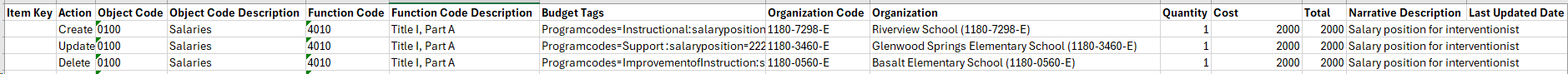 Available Budget Cells tab will list all the Object and Function codes needed in these cells for the specific program you downloaded the budget from.
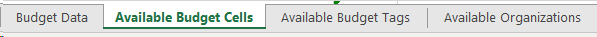 5
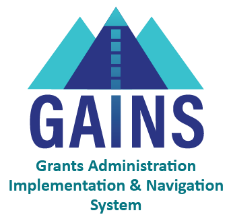 Excel Workbook: Budget Tags
Each program in the Consolidated Application will have budget tags. The programs all share the following tags: 
Program Codes (Instructional, Support, Improvement of Instruction) 
Salary Position Codes (ex. 000 Stipends, 418 Tutor) 
Major Improvement Strategies 
The three tags are required for each row. If an activity does not necessarily need a tag – perhaps it is not a salary position, users will enter the not applicable option for that tag (salaryposition=NA). 
All valid tag options are listed by Tag Group in Available Budget Tags tab. 
Separate each tag with a colon to add more than one tag 
Example: Programcodes=Instructional:salaryposition=222:MIS=MIS2
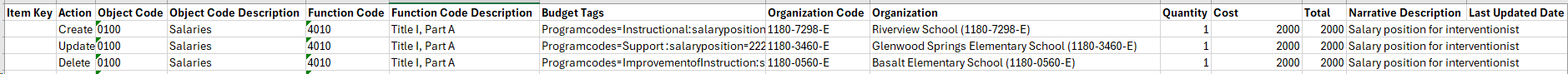 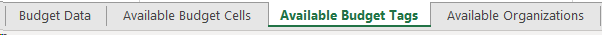 6
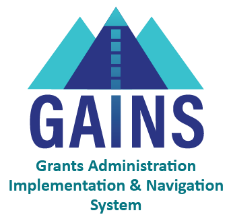 Excel Workbook: Organization
Each row must have an associated Organization Code and Organization name. 
This information can be found on the Available Organizations tab so users can easily copy and paste the information into the workbook.
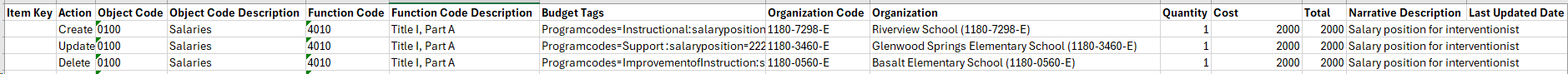 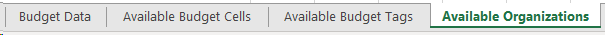 7
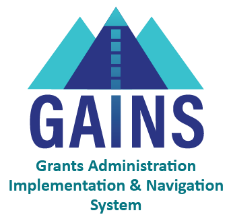 Excel Workbook: Quantity, Cost, Total, Narrative Description
Enter Quantity, Cost, Total and the Narrative Description into the Excel Workbook.
You can leave Last Updated Date blank.
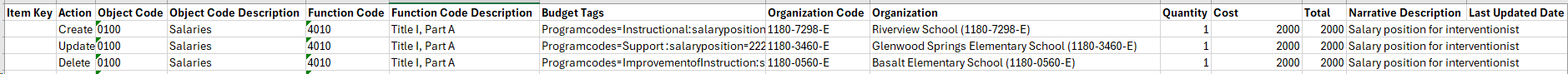 8
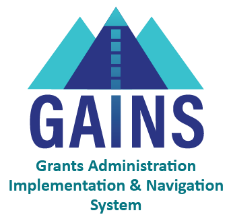 Upload the Completed Budget Excel File into GAINS
On the Budget page, click Upload Budget Data link
Select and upload your file on the subsequent upload box on the Create a Grant Budget Upload page.
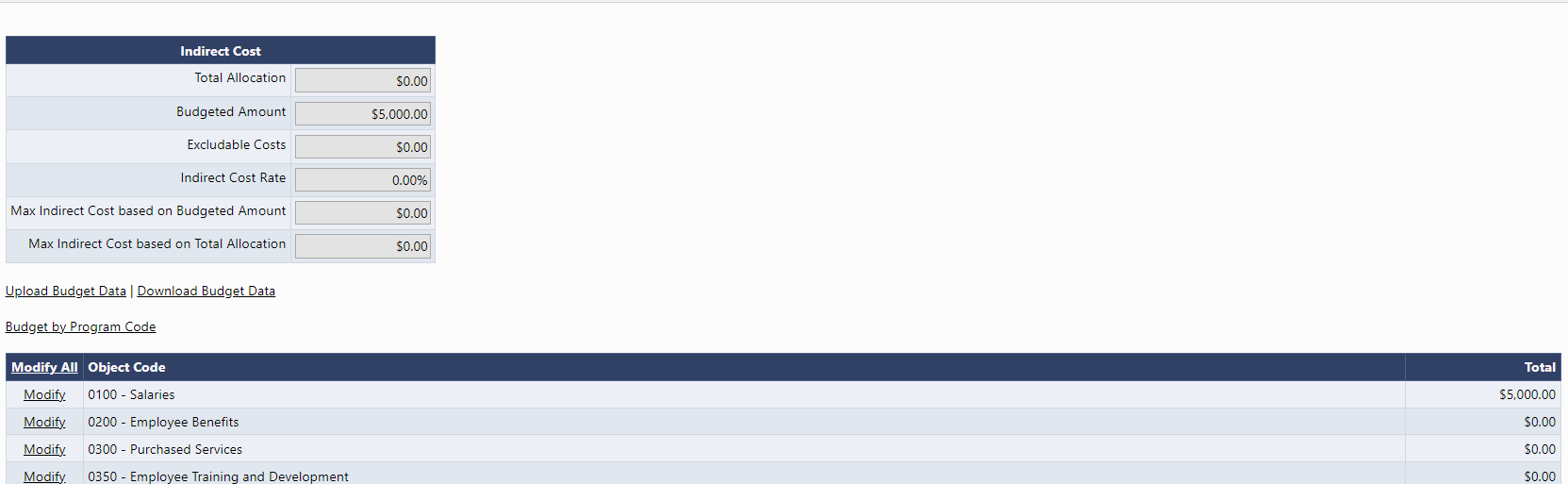 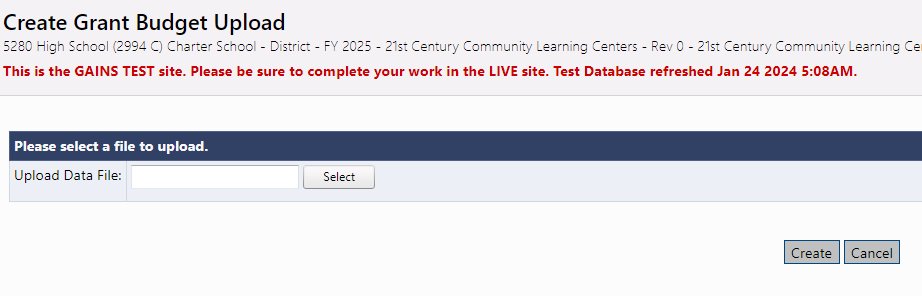 9
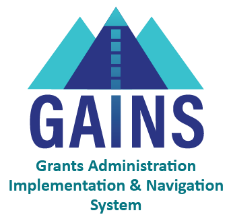 Grant Budge Upload Screen
Click "View Messages" to see any data errors associated with the upload
Budget Uploads will only process once all errors have been resolved.
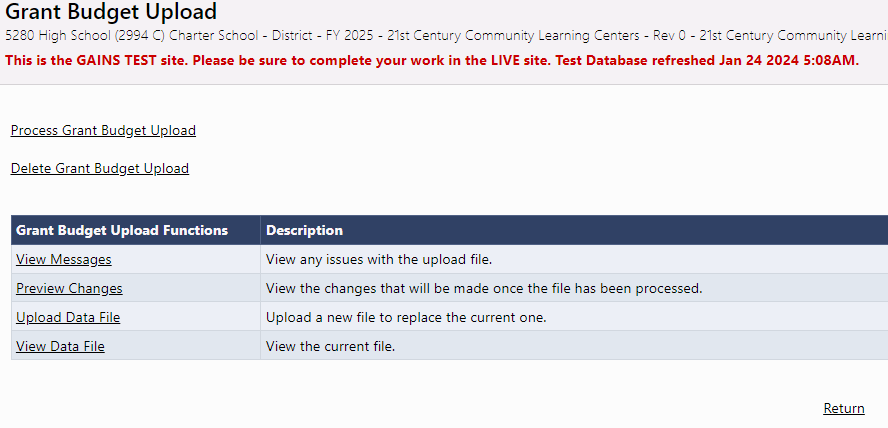 10
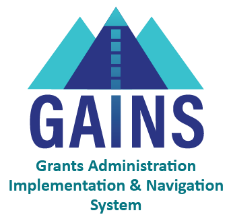 Common Error Messages and How to Resolve Them: Part 1
Error message: Row X is Missing Data
Solution: Check for blank or incomplete cells and add in missing data.
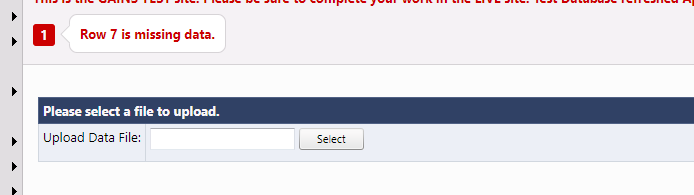 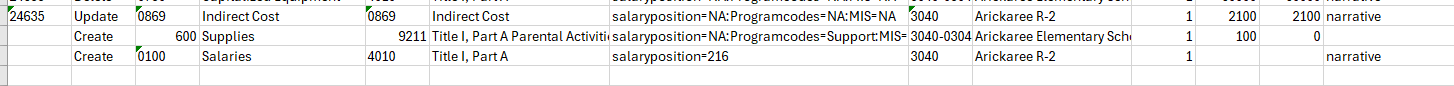 11
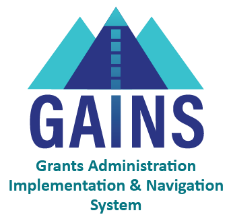 Common Error Messages and How to Resolve Them: Part 2
Error message: Object Code and/or Function Code Combination does not exist for the X Grant
Solution: Check template to ensure proper combination. Ensure cells are set to "TEXT" data type.
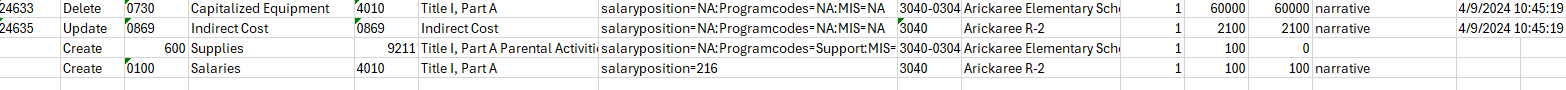 Above submission had object and function code fields are "General" data type and created an error.
Below submission fixed with "Text" data type which allowed "0600" and resolved the error.
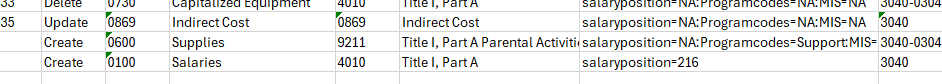 12
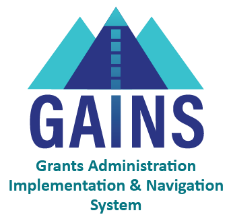 Common Error Messages and How to Resolve Them: Part 3
Multiple errors will flag at the same time if they are on different rows. 
For example, if you are missing a Cost in row 7 and a Narrative in row 6, the system will flag both in the same error page list.
However, if you have multiple errors in the same row, the system will only flag one column at a time. 
For example, if you are missing Cost and Narrative in row 7, the "Cost is missing" error will flag, but the narrative will not. If the narrative is the only error, then that will flag.
The system checks for (1) data existing in a cell and then for (2) valid data existing in a cell. It does NOT check for sufficient data in a cell.
For example, you may pass the upload check by adding only one tag pair, even though three are required.
Budget validations that include minimum tag requirements will prevent you from submitting your application until tags are added.
13